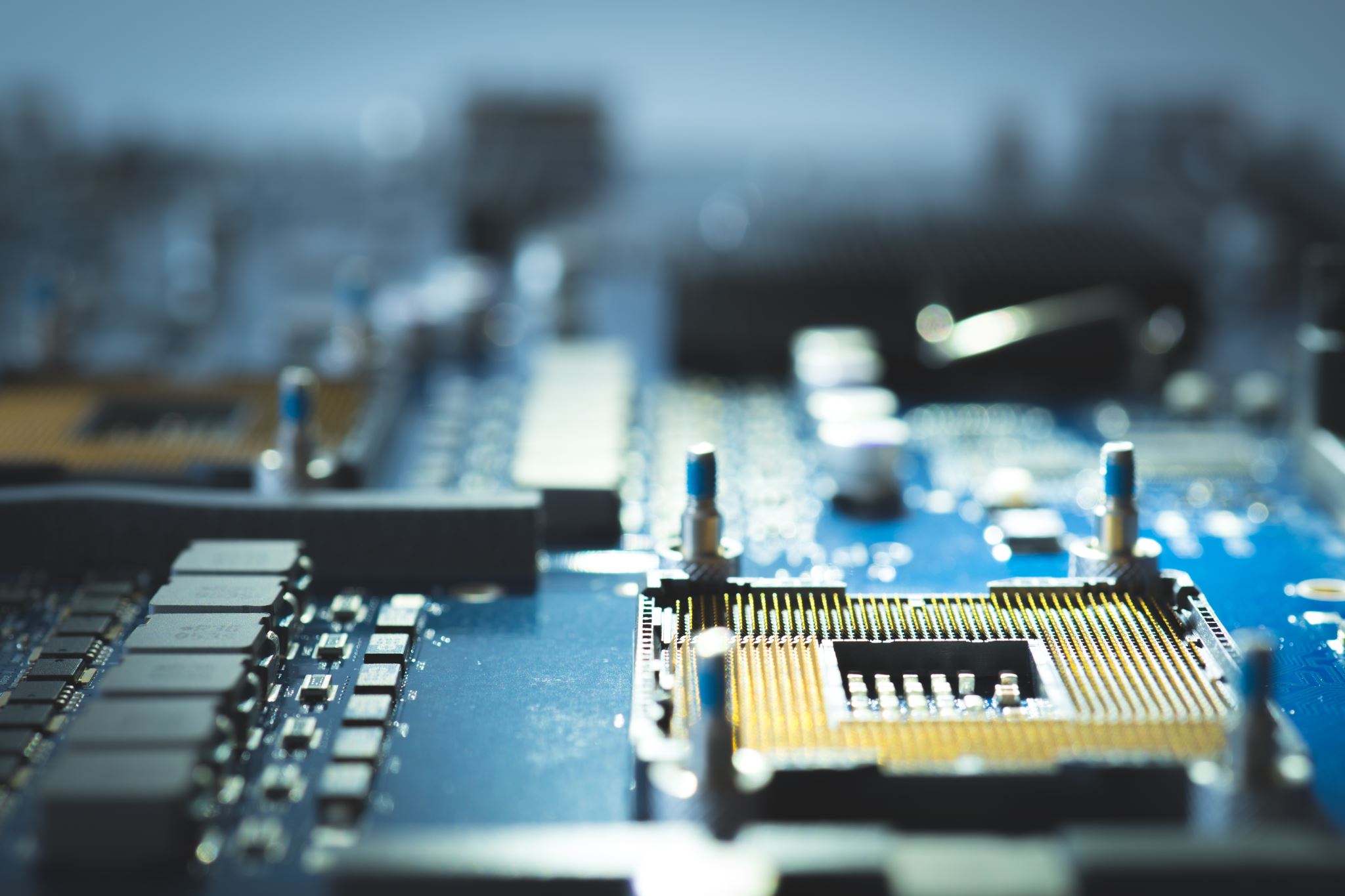 Espacio de Actividades con Diferentes Ritmos de Aprendizaje
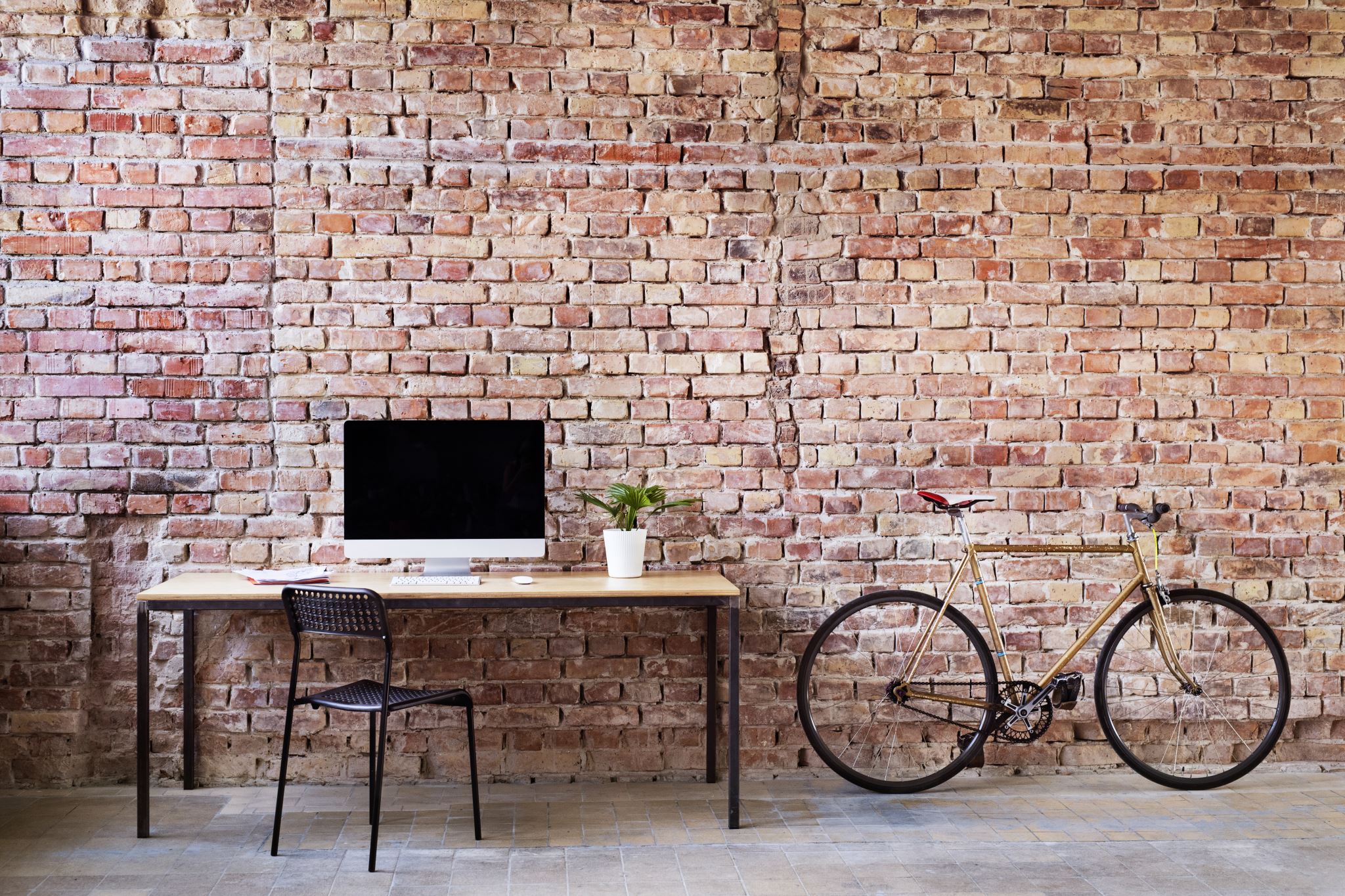 Inicio
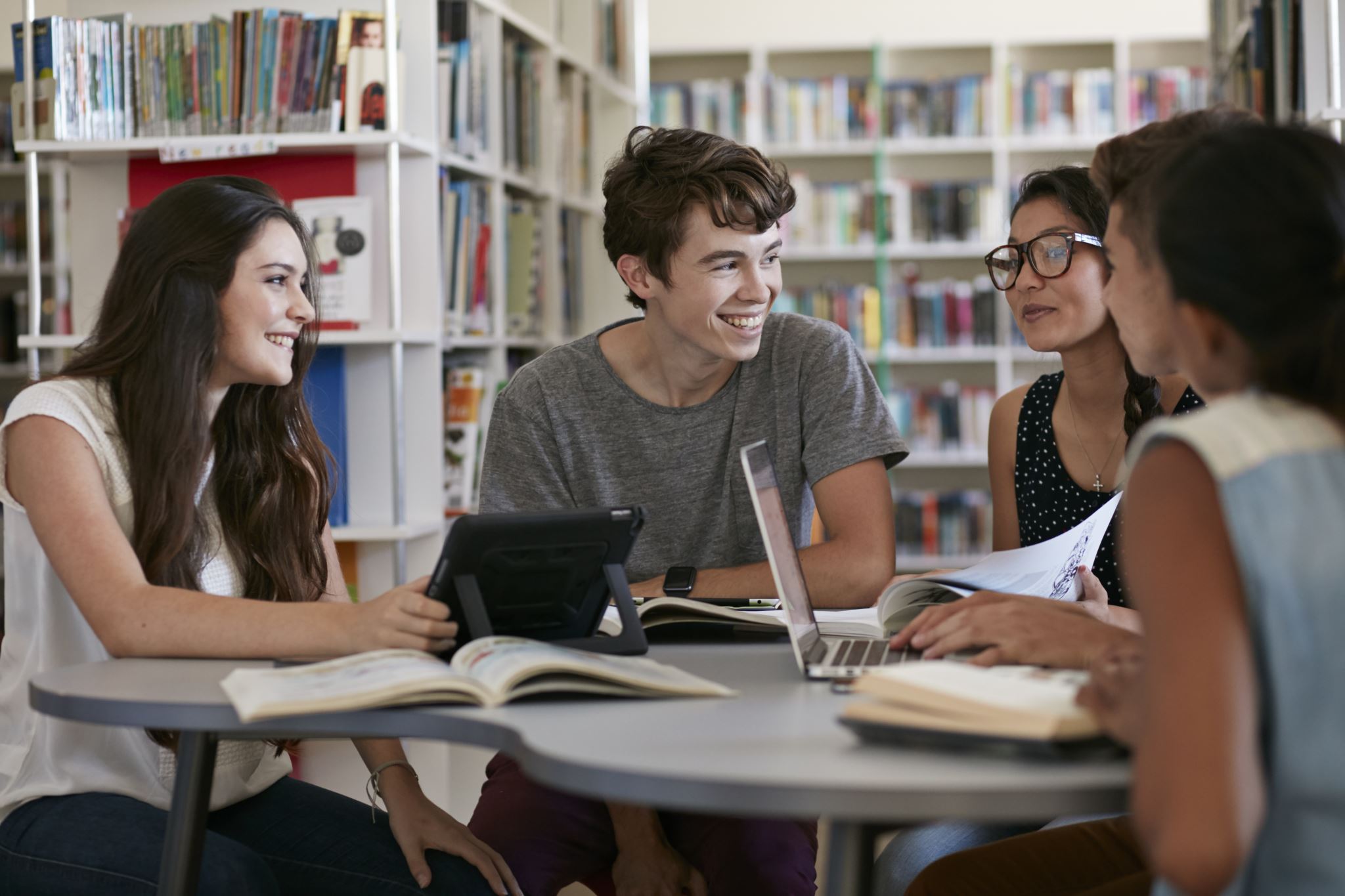 1
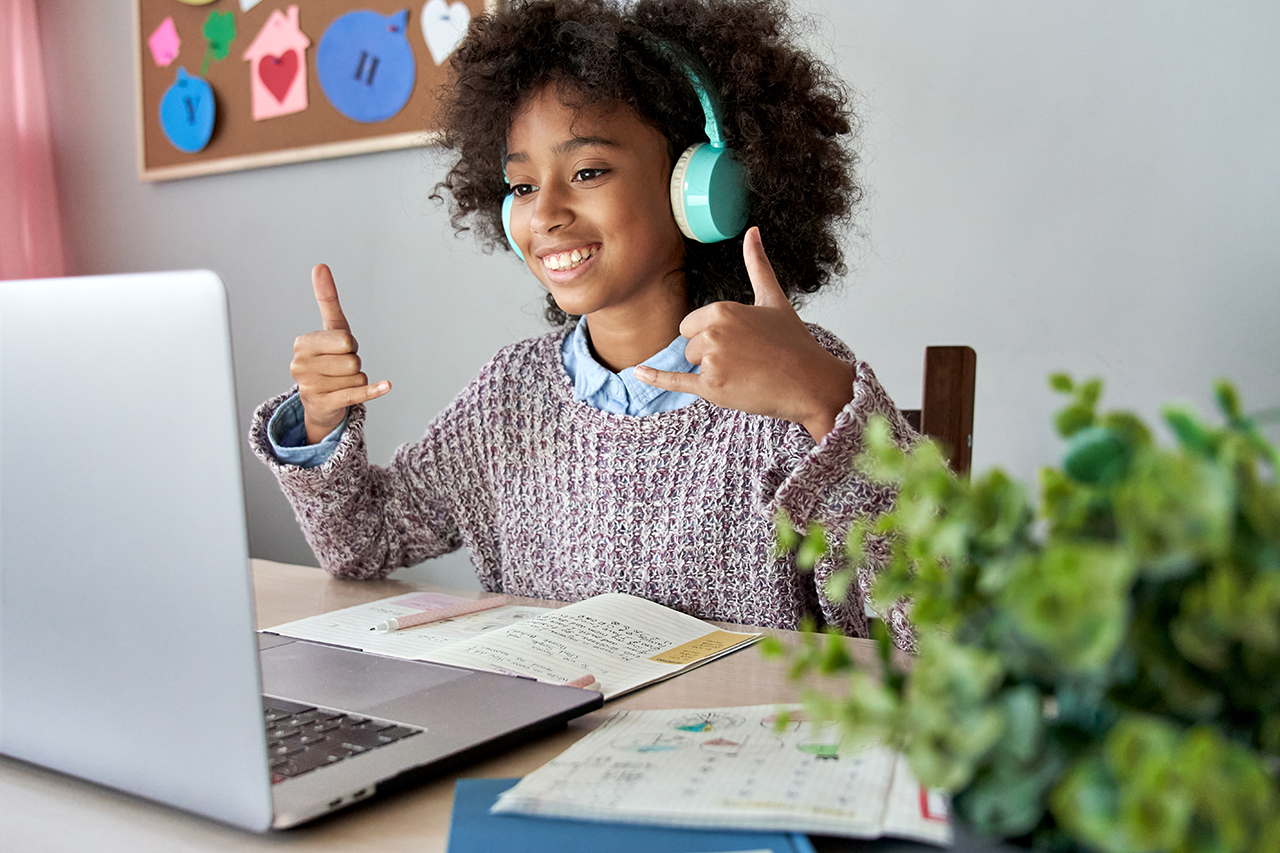 2
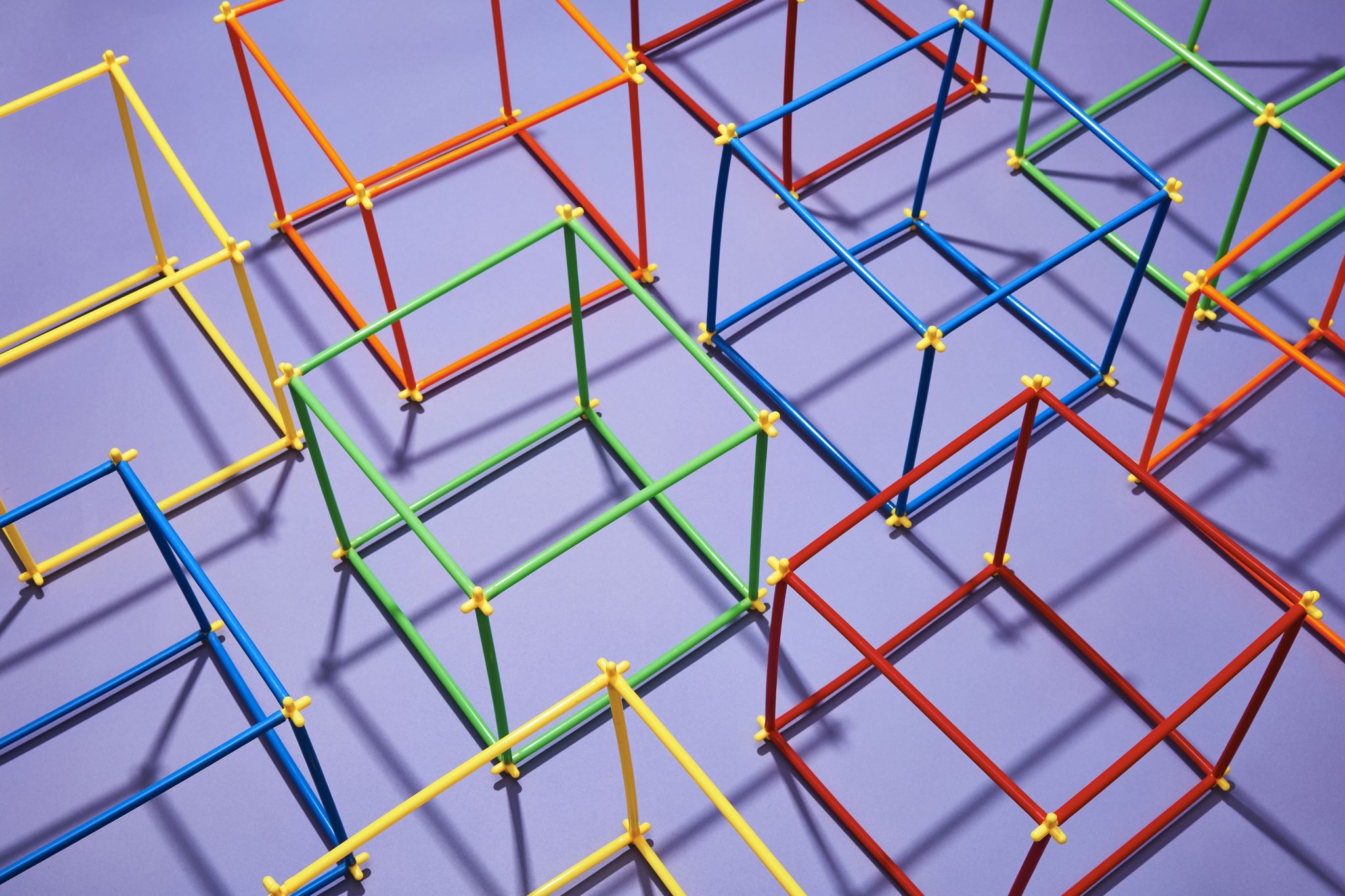 KAHOOT
Ricardo Macías Sánchez
1º SMR -MME